Langue vivante
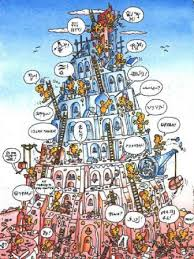 Présentation des programmes 
de 2015

Cycles 2 et 3
Langue Vivante au cycle 2
Les nouveaux programmes restent calés sur le CECRL. Niveau recherché: A1 du CECRL
Priorité à la langue orale!
Tâches simples: 
     compréhension  reproduction  production. 
1er contact écrit quand c’est justifié.
Curiosité, écoute, attention, confiance en soi. 
Tenir compte des centres d’intérêt des enfants. 
Ritualisation d’activités quotidiennes, mais pas que ! 
La langue est indissociable de la culture.
Des lignes forces
Dès le CP, le cycle 2 constitue le point de départ de l’apprentissage des LV pour tous les élèves avec un enseignement correspondant au niveau A1 du CECRL, à l’oral.
L'enseignement et l’apprentissage d'une LV doit mettre les élèves en position :
- de s'exercer et de s'essayer dans la langue sans que l'un se fasse au détriment de l'autre
-de réfléchir sur la langue et sur les processus et stratégies qu’ils mobilisent en situation
Le travail sur la langue est indissociable de celui sur la culture.
Le travail en LV permet des comparaisons occasionnelles avec le français : mots, ordre des mots, prononciation.
Le travail en LV peut être mis en relation avec toutes les autres disciplines.
C2 = A1 oral C3 = A1 complet + A2 (au moins deux activités devient « peut être atteint par un grand nombre d'élèves dans plusieurs activités langagières »)
Écouter et comprendre
S’exprimer oralement en continu
Prendre part à une conversation
Ecrire
Activités …
Activités …
A retenir !
La continuité et la progressivité sont celles du CECRL:
-l’approche en 6 compétences
-niveau A1->A2;
-approche fonctionnelle de la langue (sans exagérer), centrée sur le niveau de l’élève.
Comme en LM, l’oral précède l’écrit.
La classe est le contexte immédiat de l’élève et non pas un bain pour une immersion linguistique:
-l’oral scolaire tient une place importante au début;
-imiter, reproduire, répéter ne sont pas tabous;
-s’essayer et s’exercer sont les deux piliers.
La progression = un contexte de plus en plus large
-l’enfant, sa famille, les copains, les autres, l’ouverture culturelle;
-la classe, l’école, l’extérieur, la géographie;
-le temps quotidien, la semaine, l’année, le temps historique.
Les conditions
Exposition régulière et quotidienne à la langue favorise les progrès des élèves et  donne du sens aux acquisitions. 
Réfléchir sur le fonctionnement de la langue permet d’acquérir une certaine autonomie dans la réception et dans la production et renforce la maitrise du langage. 
Indissociable de l’apprentissage de la langue, l’élargissement des repères culturels favorise la prise de conscience de certaines différences, développe curiosité, comprend l’altérité et donne envie de communiquer. 
Les contacts avec les écoles des pays concernés, les ressources offertes par la messagerie électronique, l’exploitation de documents audiovisuels contribuent à découvrir des espaces de plus en plus larges et de plus en plus lointains.
Faire attention à …
Respecter la démarche spiralaire.
Passer de la connaissance à la compétence. 
Pour que les élèves osent parler, éviter une correctivité excessive des enseignants. Tout ce qui est produit a de la valeur, même si ce n’est pas dans la norme. La fluidité de la langue est à privilégier, et non la correction de la langue.
Enjeu : mise en place de la différenciation dès l’école primaire. Sortir de la « participation » frontale suscitée par le dialogue sous forme de questions-réponses, et favoriser la mise en place de situations de communication en s’appuyant sur des supports que les élèves ont travaillés, afin qu’ils développent très vite des stratégies de compréhension et d’expression, transférables aux autres langues.
Horaires
Niveau national: 1h30 / semaine.
Académie de Strasbourg: 3h / semaine
2h en langue
1h sur la culture répartie dans toutes les disciplines.
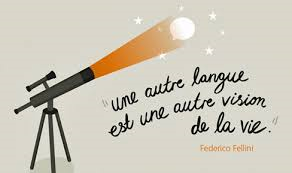